健康診断の案内
健康診断の案内
健康診断の案内
人間ドック・健康診断
◎〇〇〇〇●〇〇〇〇◎〇〇〇〇●〇〇〇〇◎〇〇〇〇●〇〇〇〇◎〇〇〇〇●〇〇〇〇◎〇〇〇〇●
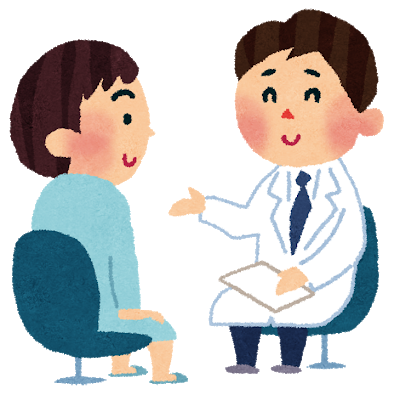